جامعة ديالى 
         كلية التربية للعلوم الانسانية 
        قسم العلوم التربوية والنفسية 
دكتوراه الارشاد النفسي و التوجيه التربوي
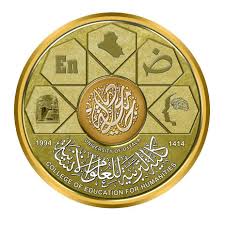 المهارات الارشادية  عنوان المحاضرة مهارة المواجهة  بإشرافأ.م.د. محمد ابراهيم حسين
اعداد الطالب : جابر موسى عبد الله
المقدمة
يقوم المسترشد بعدد  من التناقضات بهدف تجنب الاصطدام بحقيقة مشاعره وافكاره او تنجب تغييرا في بناء شخصيته ،فالهدف من المواجهة هو مساعدة المسترشد على معرفة هذه التناقضات والتداخلات في كلامه وتسهيل عملية تغيير وحل الصراعات الداخلية، ولتحقيق هدف المواجهة لا بد ان تقدم بطريقة لطيفة وغير مباشرة وليست بطريقة تؤدي الى اقتحامه واذائه.
وتتدرج المواجهة من مستوى التحدي الخفيف الى المواجهة المباشرة بين المرشد والمسترشد فهي تتضمن تحدي في المسترشد من اجل شحذ طاقته لاتخاذ خطوات إيجابية والقيام بفعل ما حتى يعترف بذاته على وجود هذه التناقضات .
ما المواجهة 
تعرف المواجهة بانها عبارة عن فنية او طريقة تستخدم في كشف التناقضات بين ما يقوله المسترشد وبين ما يفعله مما يجعله اكثر قدرة على رؤية سلوكه كما يراه الاخرين وليس كما يراه هو وذلك من خلال إزالة تلك التناقضات ، وبذلك يرى المسترشد نفسه على حقيقتها كما يراه الاخرين دون انكار او تزييف .
أنواع المواجهة 
أولا- مواجهة تناقض سلوك لفظي معر سلوك غير لفظي
ـــ يقول المرشد انا اتعامل مع ابني  بأفضل سلوك تربوي , فانا لا استخدم معه الضرب والصراخ لان هذه يضعف من شخصيته , فهو يذكر على ذلك ويضغط على اسنانه بقوة وينصب عرقا .
ـــ المرشد انت تقول انك مدرك لاساليب التربوية الصحيحة والمثلى في تربية الأبناء وانت تضغط على اسنانك بشدة وتنصب عرقا اثناء حديثك
ثانياــ مواجهة تناقض رسائل لفظية مع سلوكيات 
ـــ المرشد سوف أتوقف عن تأجيل المهام التي توكل اليه الى وقت اخر وساقوم بانجازها في الوقت المحدد لها تماما وياتي نهاية الأسبوع ولديه ثلاث مهام ولم ينجزها بعد ولا بد من تسلمها اليوم 
ــالمرشد يواجه انك تقول ستقوم بأداء مهماتك بوقتها ولابد من تسلمه اليوم وانت لم تقم بانجازها
ثالثاــ تناقض رسائل لفظية مع رسائل لفظية 
ــ المسترشد صديقي المقرب عمل علاقة جيدة مع شخص اخر واصبح منشغلا به كثيرا وانا لست منزعجا من ذلك ، أتمنى له دوام الصحبة و الخير كله ،
ثم يضيف قائلا انا كنت الشخص المفضل لديه والأول في حياته ولكن الان بالكاد ان أراه 
ــ  المرشد انت قلت أتمنى له الخير في صحبته ولكنك تشعر بالحزن والضيق لانشغاله بعلاقته عنك
رابعاــ مواجهة تناقض رسائل غير لفظية مع رسائل غير لفظية 
ــ المسترشد لقد خسر فريق المدرسة في مباراة كرة القدم مع فريق المدرسة الأخرى وهذه الخسارة لا تعني لي شيئا لا من بعيد ولا من قريب , يقولها مبتسما 
ــ المرشد ياخالد علامات الخسارة مطبوعة على وجهك وانت تقول شي والواقع شي اخر 
ــ المسترشد صح يا أستاذ الخسارة مؤثرة ماذا تريدني افعل 
ــ المرشد لا بد ان تتقبل الواقع الم تسمع بالقول  الماثور ((تواضع عند الفوز وابتسم عند الهزيمة))
ــ المسترشد بدات سرائر  وجهه تشعر بالرضا والقبول ، شكرا لك استاذي لان ما تقوله عين الصواب
شكراً لحسن إستماعكُم وإصغائكم